Проект «Моя семья»
Воспитатель: Попова Татьяна Александровна.
Цель проекта: - повышение роли семейных ценностей в становлении личности ребенка.
Задачи проекта: - формировать у детей представления о семье;- закреплять знание имён, фамилий родителей, бабушек и дедушек;- обогащать детско-родительские отношения опытом совместной творческой деятельности;- воспитывать уважительное отношение и любовь к родным и близким;- повышение педагогической культуры родителей;- повысить качество отношений «семья – детский сад».
Социально-коммуникативное развитиеБеседа с детьми «Мои братья и сёстры»
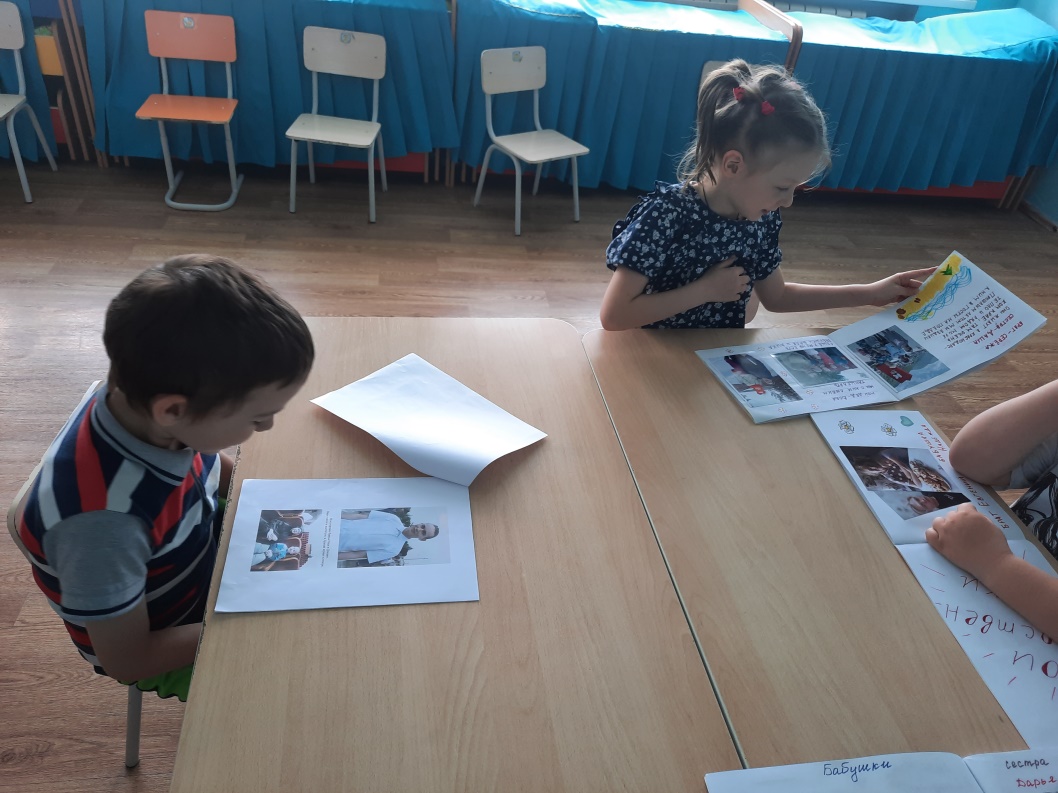 Речевое развитие чтение «Стихи о маме»  составление рассказа «Моя комната»
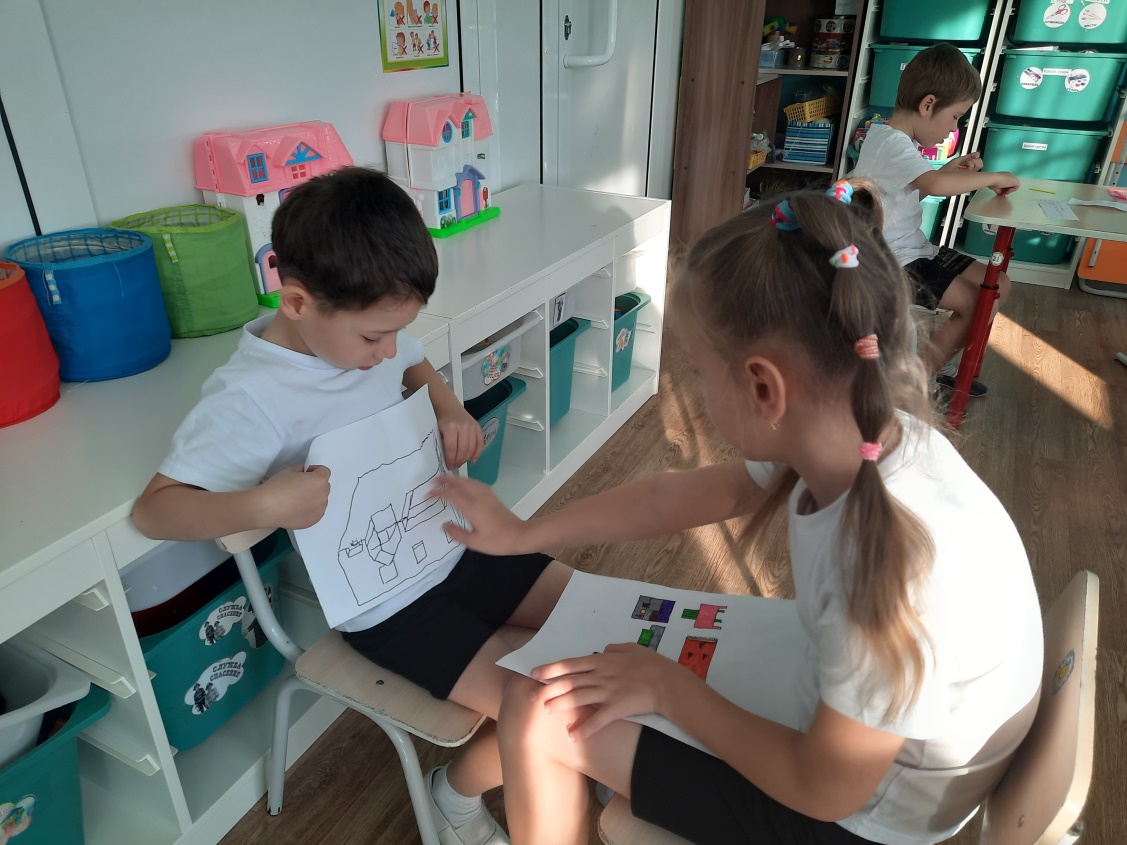 Художественно-эстетическое развитие   «Мы с мамой»                       «Семья на прогулке»
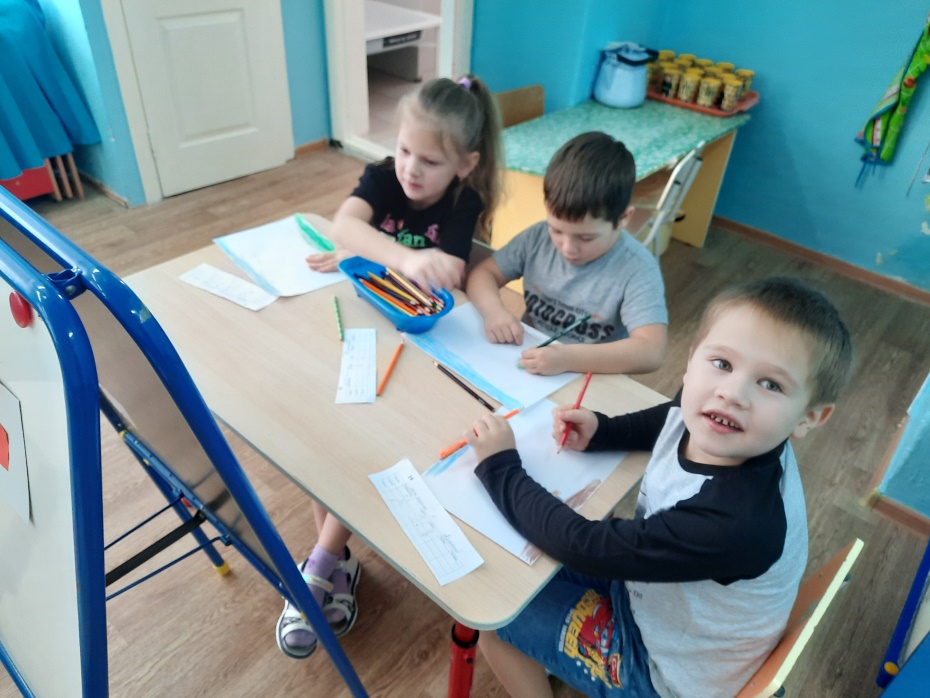 Художественно-эстетическое развитие   «Семья на ладошке»
Художественно-эстетическое развитие  аппликация «Подарок папе»
Художественно-эстетическое развитие праздник «День защитника Отечества»
Художественно-эстетическое развитие праздник «8 марта – мамин день»
Игровая деятельность. Сюжетно-ролевая игра «Дом».
Работа с родителями.
Консультация для родителей «Воспитание девочки».
Консультация для родителей «Роль семьи в физическом воспитании ребенка».
Консультация для родителей «Во что играть с детьми весной».
Изготовление альбома «Это Я»
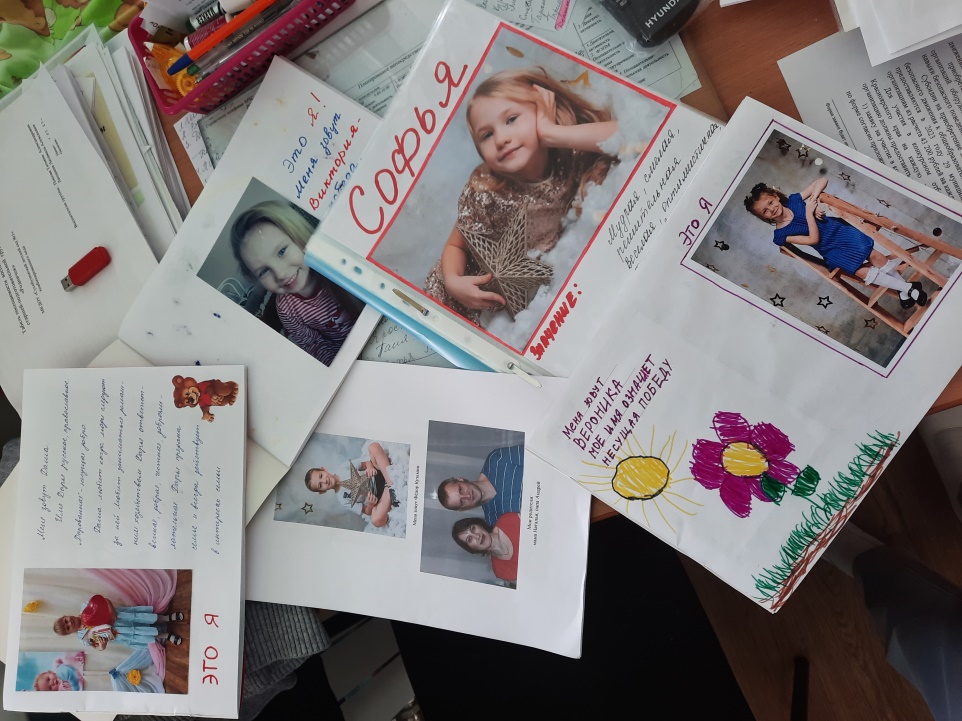 Итоги проекта.
Я думаю, что за время реализации проекта « Моя семья» уровень положительного образа семьи у детей значительно повысился.
- дети лучше знают свои корни, знают, что такое род, родословная, семья.
- в процессе работы над проектом я вместе с детьми ближе познакомилась с семьями воспитанников, с их семейными традициями, особенностями семейного воспитания.
Я верю, что благодаря этому проекту укрепились детско-родительские отношения, расширился кругозор и обогатился словарный запас детей. Особенность этого проекта, на мой взгляд, в том, что вместе с семьей мы не только познавали и осваивали новое, но и  активно трудились и отдыхали в одной команде «Воспитатели – дети – родители», где родители превратились из наблюдателей в активных участников жизни детей.